THE STORY
The Disciples Path series was created by disciple-makers for disciple-makers. We recruited 14 disciple-making church leaders to think through how to instill the doctrines, biblical understandings, principles, and practices of discipleship with the end of making disciples who would make disciples. 

The experts did much more than simply define the principles and practices that would be utilized. They determined the studies to create, the sessions to include, and the format to use. And, to ensure consistency and to preserve the passion, 
The outcome is a series of studies that, when used as suggested, is a powerful tool in the hands of anyone willing to disciple another believer.
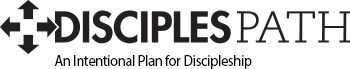 TAKE THE NEXT STEP
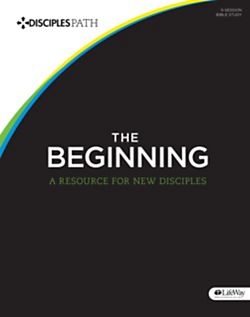 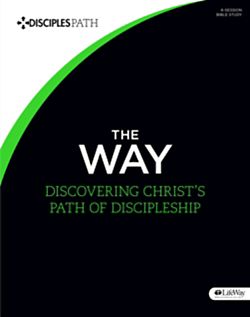 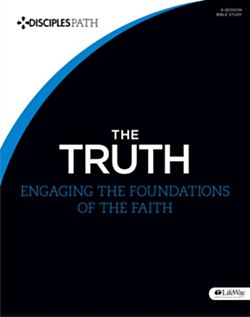 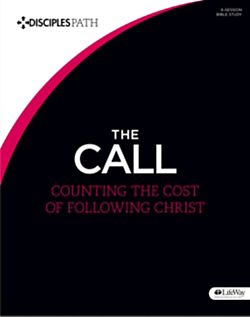 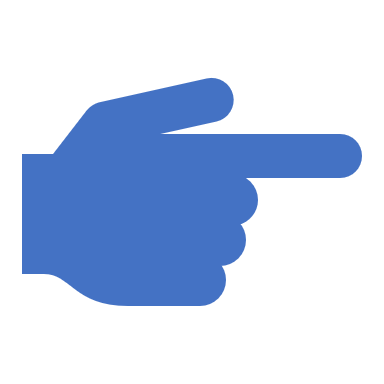 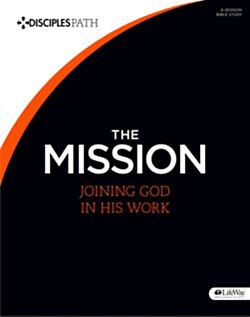 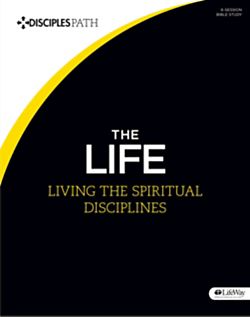 THE BEGINNING CONTENTS
A NOTE FOR DISCIPLE MAKERS
WHAT IS A DISCIPLE
HOW TO USE THIS RESOURCE
SESSION 1 WHAT JUST HAPPENED
SESSION 2 THE CENTRALITY OF CHRIST
SESSION 3 TIME WITH JESUS
SESSION 4 THE BLESSING OF COMMUNITY
SESSION 5 JOINING JESUS ON MISSION
LEADER INSTRUCTIONS
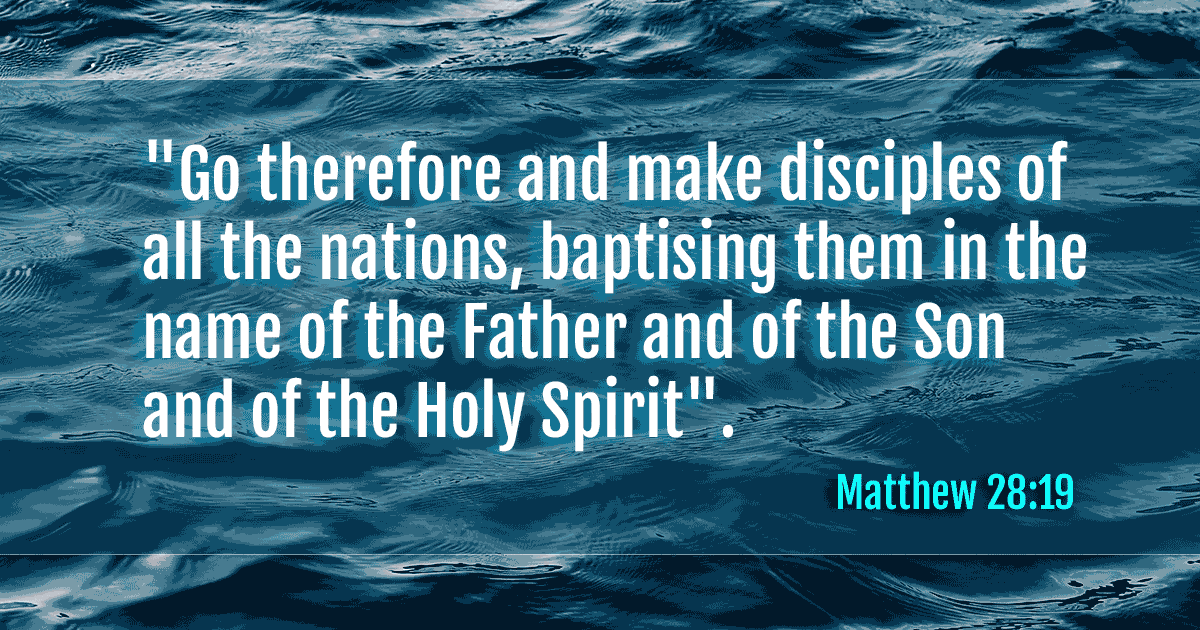 A NOTE FOR DISCIPL MAKERS
MATTHEW 28:19
DISCIPLESHIP IS THE PRIMARY GOAL OF CHRISTIANS
“The disciples path series is a simple tool, no for making disciples but for enabling all of us to take hold of and obey Jesus’ great, enduring commission.”
WHAT IS A DISCIPLE?
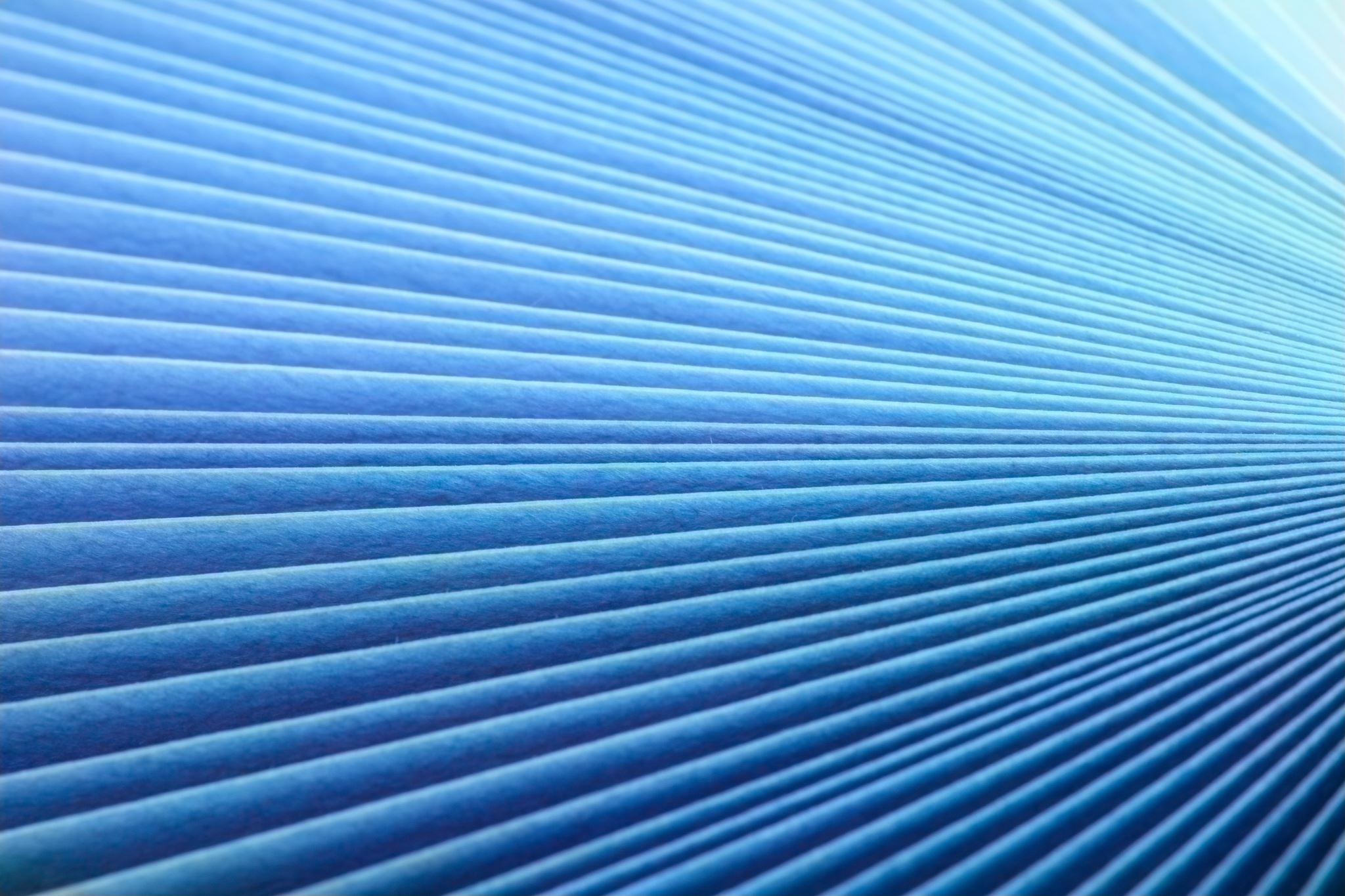 GET STARTED 
GROUP DISCUSSION
PRAY TOGETHER AND REFLECT ON LESSON SHARED BY PASTOR
THE STORY (FOLLOW QUESTIONS FOR DISCUSSION)
KNOW THE STORY
UNPACK THE STORY
ENGAGE – GROUP ACTIVITY       PROVIDED BY PASTOR
YOUR SMALL GROUP
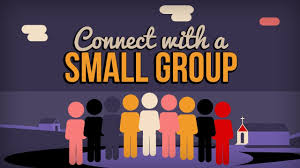 INDIVIDUAL DISCOVERYWEEKLY ACTIVITIES
WORSHIP
PERSONAL STUDY
APPLICATION (READING PLAN)
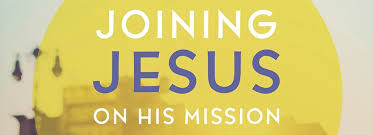 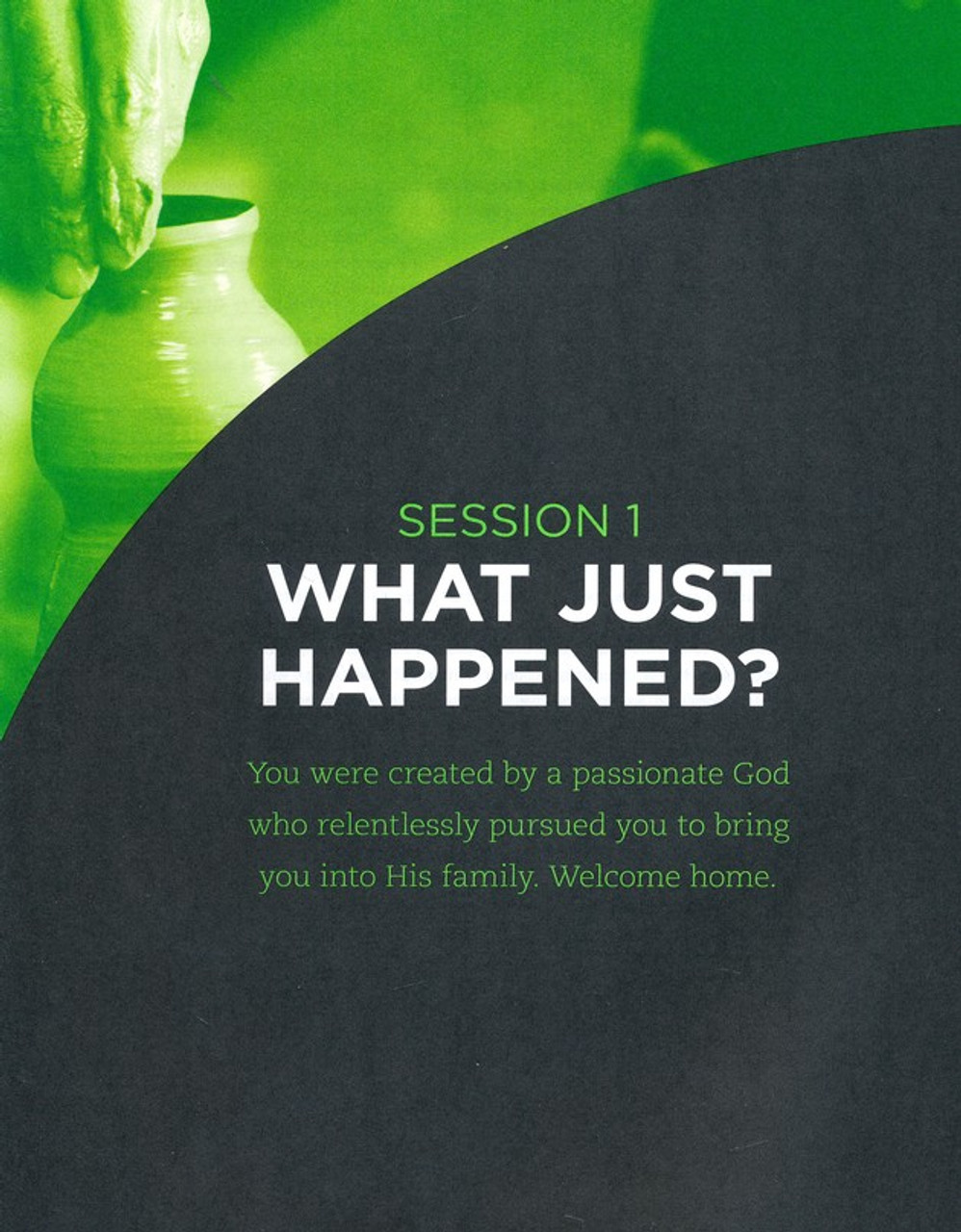 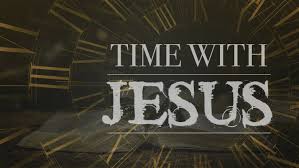 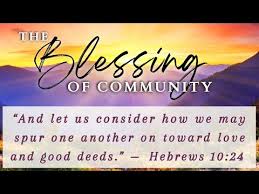 REFLECT: 
I have decided to be a Disciple and nothing less for Jesus. 
I have decided to have Jesus as the CENTER of my words and my actions.
3.   I will continue to COMMIT to the Engagement Exercises and Bible Reading.
June 6, 1944, General Dwight D. Eisenhower sent orders launching what was tagged as D- Day invasion bringing the world to the end of WWII. Until that day, Axis forces held Europe in an iron grip of oppression and tyranny. The situation was grim. The world was waiting.  In a similar  way, Jesus’ life, death, and resurrection forever changed the course of human history.  Although Jesus didn’t use any army to achieve His victory over sin, He did launch the church– and ever-increasing, always-expanding movement of disciples.  As a follower of Christ, you’re part of that movement.  Therefore, you're called to participate in His continuing mission for the world. That mission contains several different elements, but they can all be boiled down to a core assignment: making disciples of Jesus Christ.
How do you feel about being included as a member of the movement called the church?

What emotions do you experience at the thought telling others about Jesus?
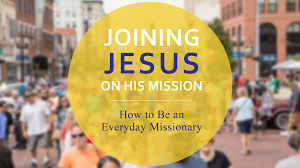 Knowing the Story
The most memorable descriptions of the words of Jesus relating to His mission can be found in what He said first and last to His Disciples. 
“Follow Me”
In Session 1 we explored this story from the perspective of choosing to follow Jesus. Now let's focus on the larger mission for the world:
Matthew 4:18-20 “As Jesus was walking beside the Sea of Galilee, he saw two brothers, Simon called Peter and his brother Andrew. They were casting a net into the lake, for they were fishermen. 19 “Come, follow me,” Jesus said, “and I will send you out to fish for people.” 20 At once they left their nets and followed him.”
The Mission is as Simple as Two Phrases
1. “Follow Me”
2. “Fish for People”
Journal what you have learned thus far about the process of following Jesus? Of fishing for people?
Know the Story Cont. After His death, Jesus confirmed and expanded His mission during one of His final conversations with the disciples.
Unpacking the Story – My Mission is from Jesus Himself  “to the end  of the age”
The Core of the Mission: “Make Disciples”Vs. 19 “19 Therefore go and make disciples of all nations ….” How do we ..? What do we..? Where do we start..?
Go: Baptize: Teach
The power of testimony is the idea that sharing a personal story of faith can inspire hope, encourage others, and motivate people to act righteously.
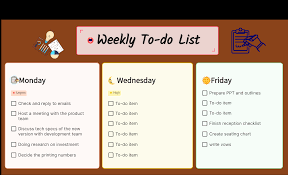 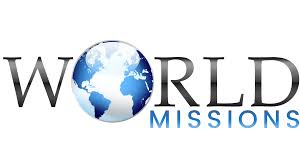 Our Mission Is For The World 
Acts 1:7-9 He said to them: “It is not for you to know the times or dates the Father has set by his own authority. 8 But you will receive power when the Holy Spirit comes on you; and you will be my witnesses in Jerusalem, and in all Judea and Samaria, and to the ends of the earth.” 9 After he said this, he was taken up before their very eyes, and a cloud hid him from their sight.
Do you see the connection between these verses and the great commission in Matthew 28:18-20?

The Places: (Jerusalem , all Judea and Samaria)
Home – We should start with family and friends.
A Broader Region – We should THEN witness to the community.
The ends of the Earth – World Missions which often require “COMMUNITY” PARTNERSHIPS.
My Mission Includes the Church
Romans 12:4-8 For just as each of us has one body with many members, and these members do not all have the same function, 5 so in Christ we, though many, form one body, and each member belongs to all the others. 6 We have different gifts, according to the grace given to each of us. If your gift is prophesying, then prophesy in accordance with your faith; 7 if it is serving, then serve; if it is teaching, then teach; 8 if it is to encourage, then give encouragement; if it is giving, then give generously; if it is to lead, do it diligently; if it is to show mercy, do it cheerfully.
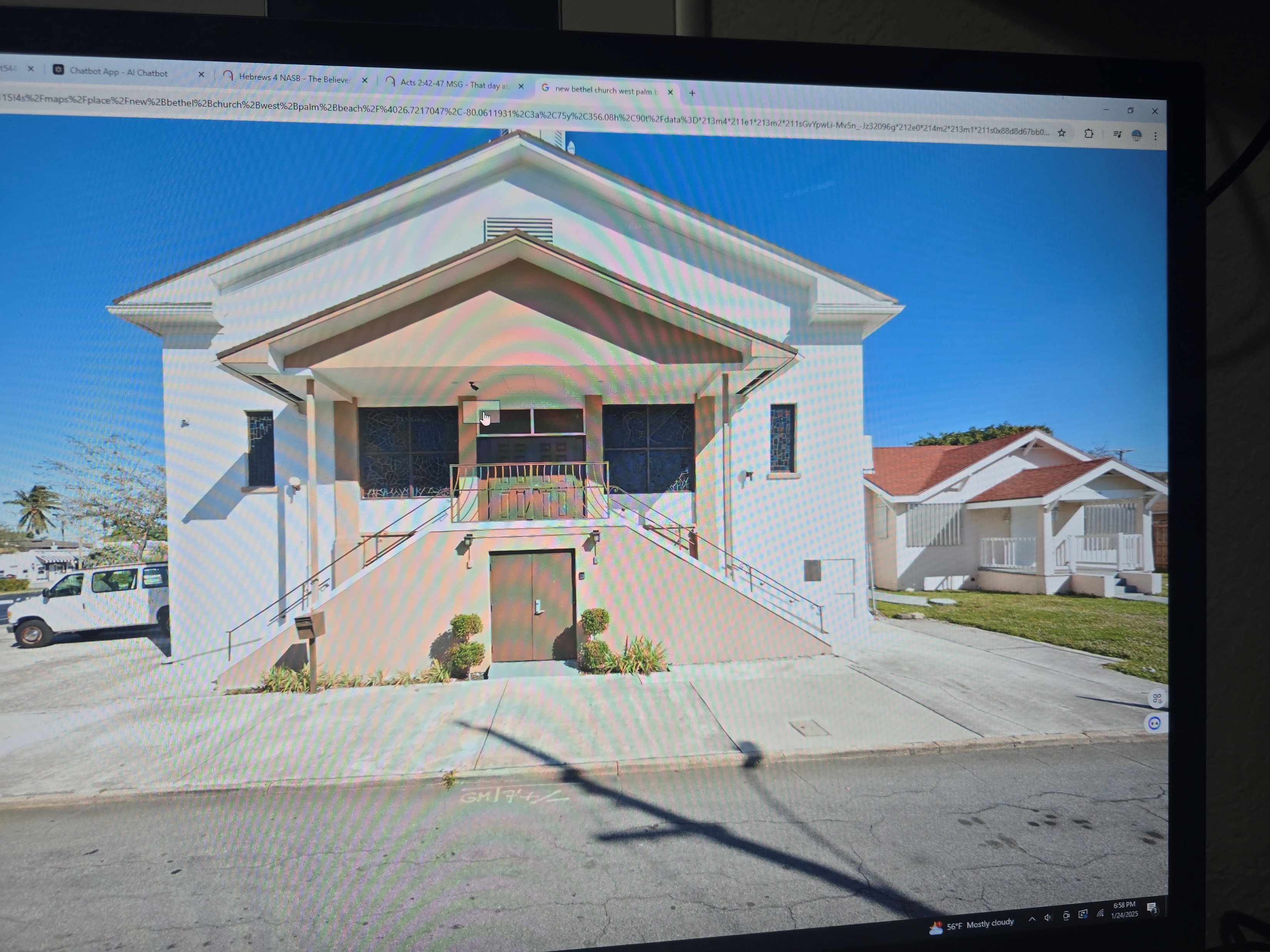